62-1
These materials are by the Kongki Ka Project and are made available to you under the terms of the Creative Commons Attribution ShareAlike license 4.0.
You have permission to share and redistribute these materials in any format and to make reasonable revisions and adaptations of this translation, provided that:
You include the above licence and source information.
If you redistribute these materials or create derivatives, you must distribute your contributions under the same license as the original.
 
The Holy Bible, Berean Standard Bible, BSB is produced in cooperation with Bible Hub, Discovery Bible, OpenBible.com, and the Berean Bible Translation Committee. This text of God's Word has been dedicated to the public domain.
 
Tibetan text is from the The Holy Bible in Modern Literary Tibetan, New Tibetan Bible translation.
This translation is made available under the terms of the Creative Commons Attribution-NonCommercial-NoDerivatives 4.0 International license.
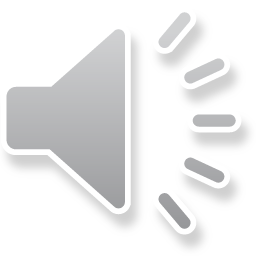 [Speaker Notes: Ch
P05 Kingdom Parables
1. The Wise and Foolish Builders - Luke 6:46-49 (Left Top)
2. The Rich Man and Lazarus Luke 16:19-31 (Right Top)
3. The Weeds - Matthew 13:24-30; 36-43 (Right Center)
4. The Hidden Treasure - Matt 13:44 (Center)
5. The Rich Fool - Luke 12:13-34 (Right Bottom)
6. The Ten Virgins - Matthew 25:1-13 (Left Bottom)
7. The Talents - Matthew 25:14-30 (Left Center)]
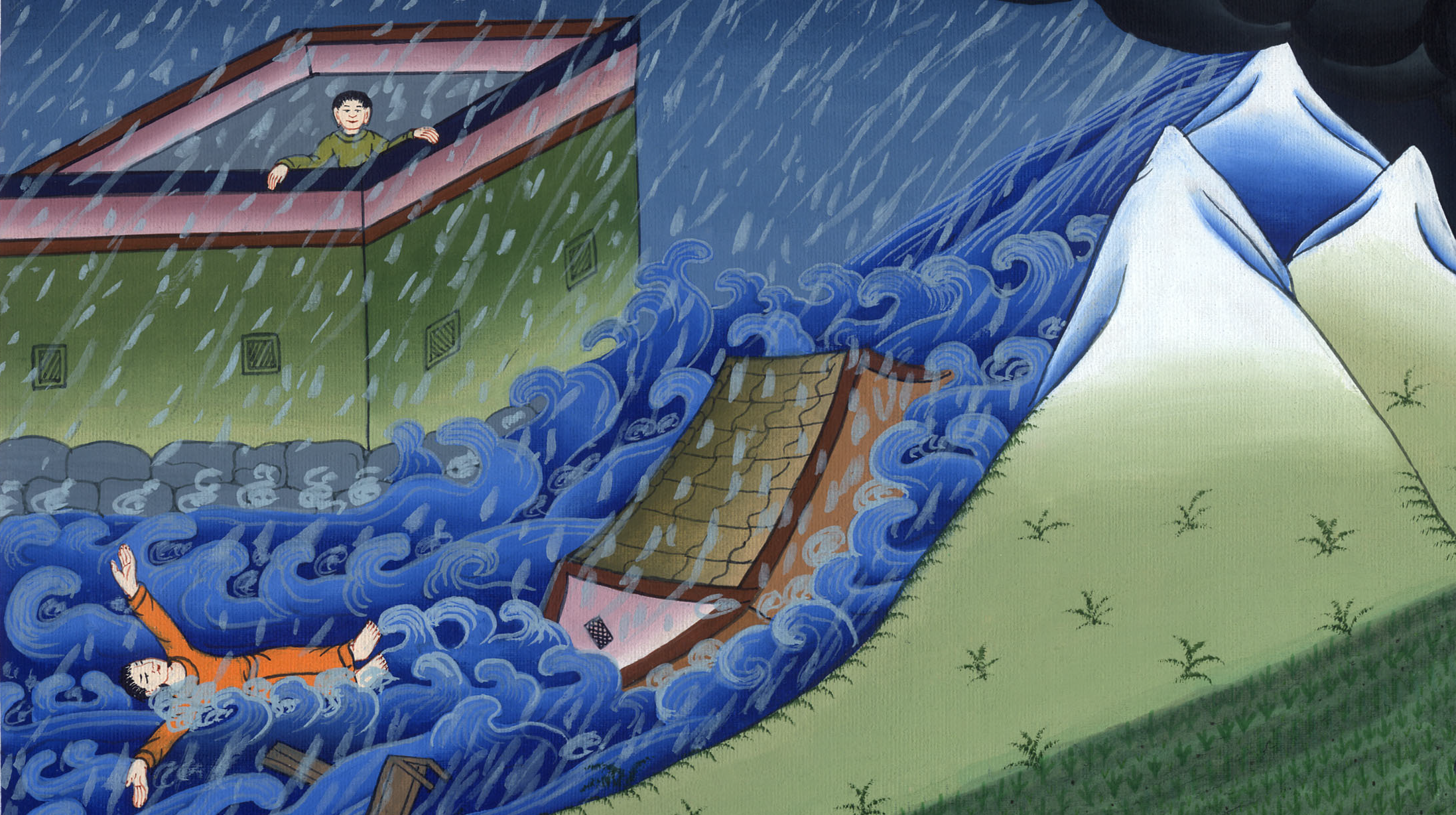 ལོ་ཀུ 6
ཁང་པ་བཟོ་མཁན་དཔེ་ཁག་གཉིས།
ལོ་ཀུ 6
ཁང་པ་བཟོ་མཁན་དཔེ་ཁག་གཉིས།
Kingdom Parables
1. The Wise and Foolish Builders - Luke 6:46-49
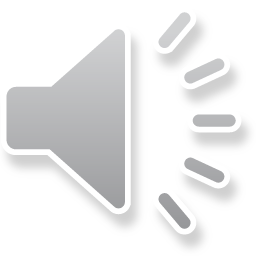 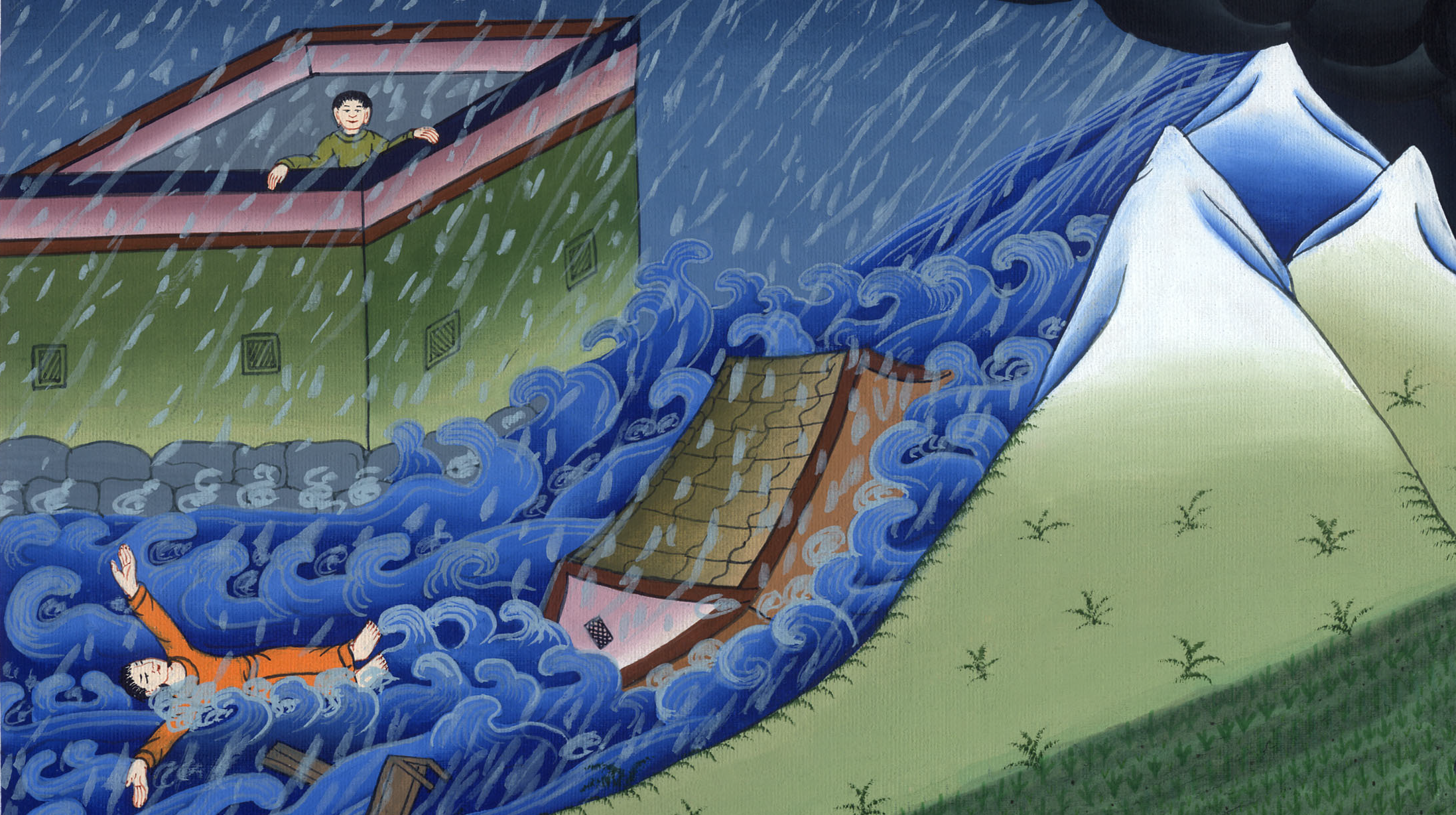 ལོ་ཀུ 6
ཁང་པ་བཟོ་མཁན་དཔེ་ཁག་གཉིས།
This work is licensed under a Creative Commons Attribution-ShareAlike 4.0 International License
46ཡང་ཁོང་གིས་འདི་སྐད༌དུ། ཁྱོད་ཅག་ན༌རེ། ཀྱེ། གཙོ་བོ་ལགས་གཙོ་བོ་ལགས་ཞེས་ཞུས༌ཀྱང༌། བདག་གིས་སྨྲས་པ་བཞིན་དུ་མི་བྱེད་པའི་རྒྱུ་མཚན༌ཅི་ཡིན།
46Why do you call Me ‘Lord, Lord,’ but not do what I say?
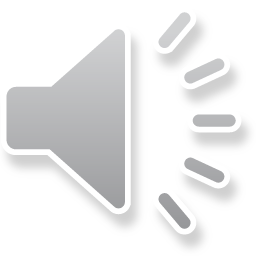 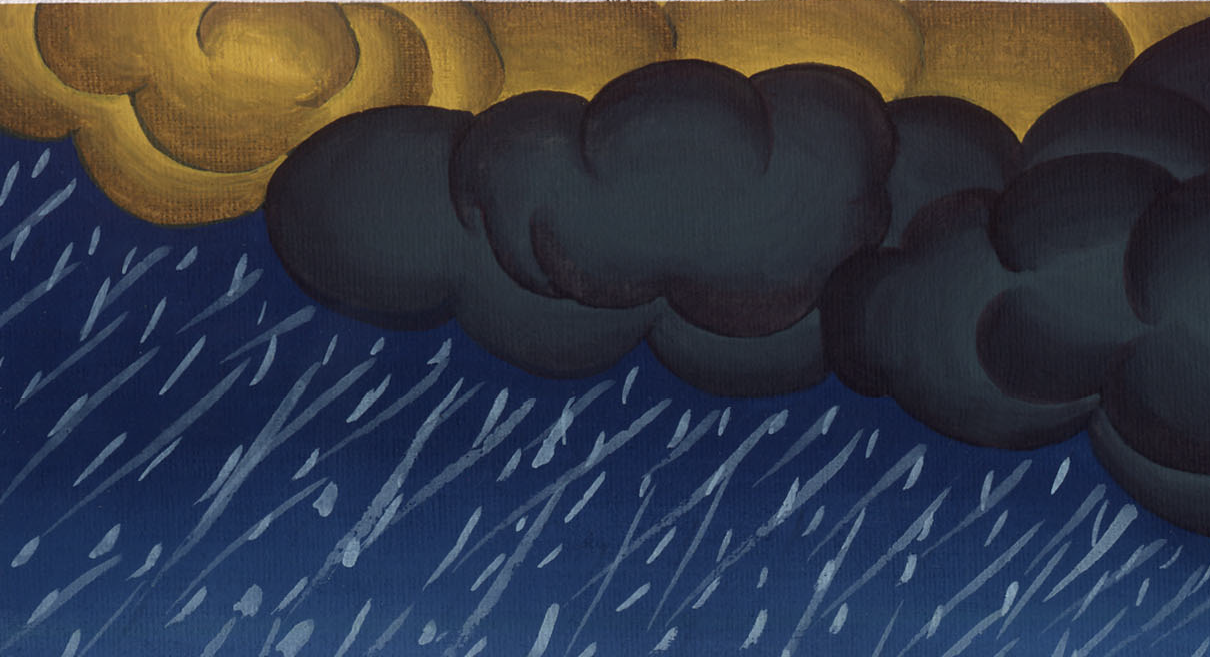 ལོ་ཀུ 6:46
47སུ་ཞིག་བདག་གི་གམ་དུ་ཡོང་ནས་བདག་གི་བཀའ་ཐོས་ཤིང་དེ་བཞིན་དུ་བྱེད་པའི་མི་དེ་ནི་ག་འདྲ་ཡིན་པ་ངས་ཁྱོད་ཅག་ལ་སྟོན་པར་བྱའོ།།
47I will show you what he is like who comes to Me and hears My words and acts on them:
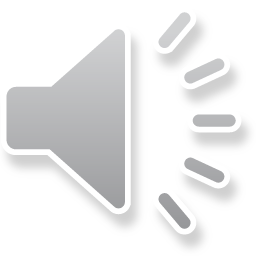 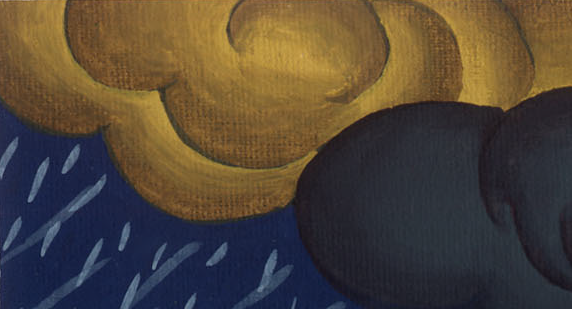 ལོ་ཀུ 6:47
48མི་དེ་ནི་ཁང་པ་བཟོ་མཁན་ཞིག་གིས་ས་གཏིང་ཟབ་མོར་བསློགས་ཤིང་རྡོ་ཕ་བོང་གི་སྟེང་དུ་རྨང་གཞི་བཏིངས་པ་དང༌འདྲ།
48He is like a man building a house, who dug down deep and laid his foundation on the rock…
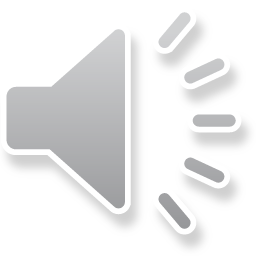 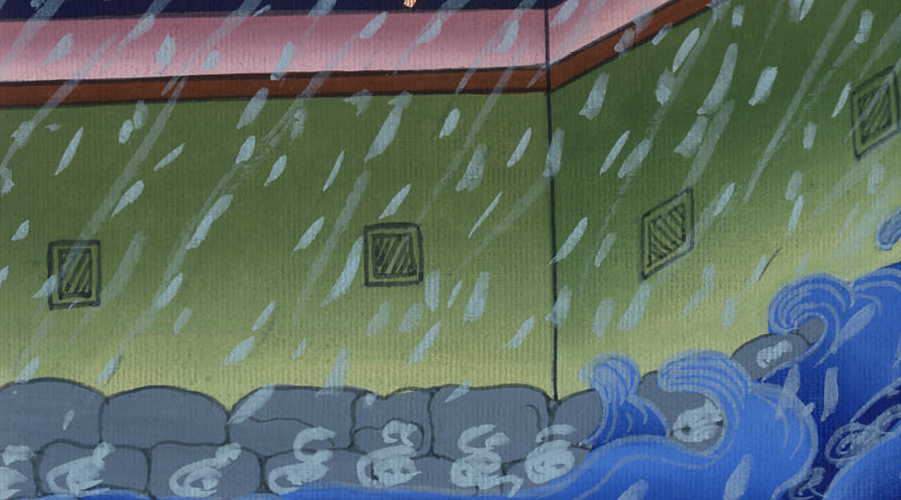 ལོ་ཀུ 6:48
དེ་ནས་ཆུ་ལོག་བྱུང་ཚེ་ཁང་པ་འདིའི་རྨང་གཞི་བརྟན་པོ་ཡིན་པས་གཡོ་བར་མི་འགྱུར།
When the flood came, the torrent crashed against that house but could not shake it, because it was well built.
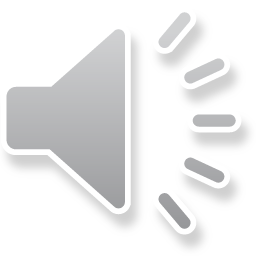 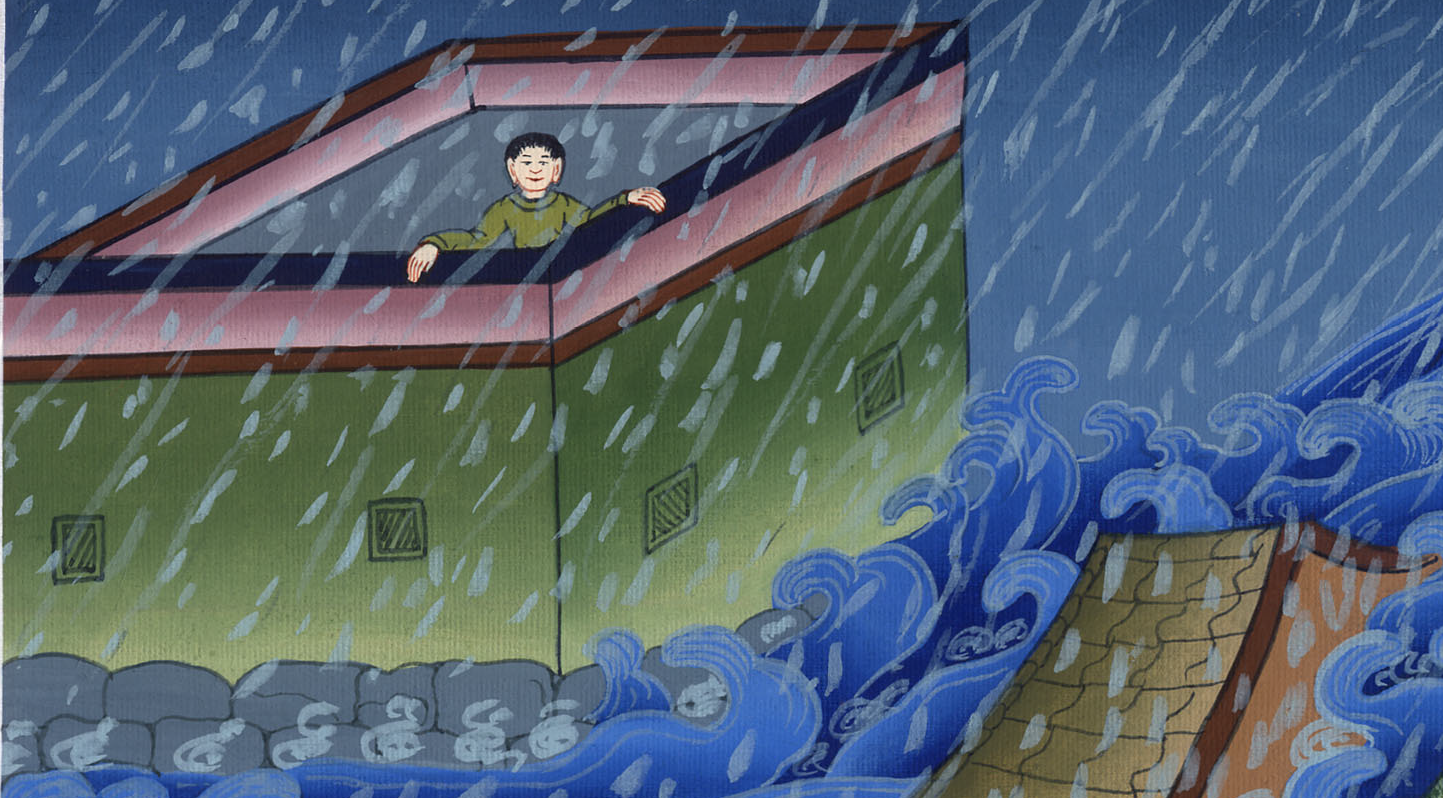 ལོ་ཀུ 6:48
49འོན་ཀྱང་། སུ་ཞིག་གིས་བདག་གི་བཀའ་ཐོས་ཀྱང་དེ་བཞིན་དུ་མི་བྱེད་པ་ནི…
49But the one who hears My words and does not act on them is like a man…
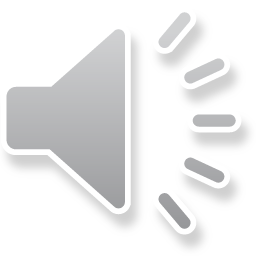 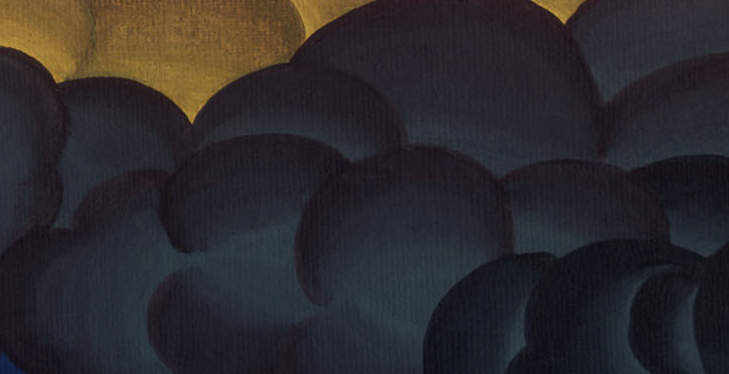 ལོ་ཀུ 6:49
རྨང་གཞི་མ་བཏིངས་པར་ཁང་པ་ས་སྟེང་དུ་བརྩིགས་པའི་མི་དང༌འདྲ།…
who built his house on ground without a foundation…
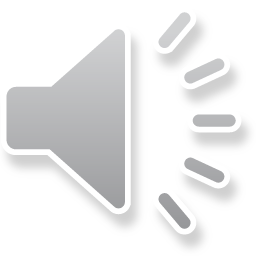 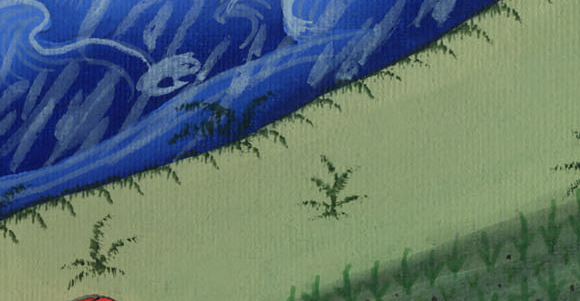 ལོ་ཀུ 6:49
དེ་ནས་ཆུ་ལོག་བྱུང་མ་ཐག་ཁང་པ་བརྡིབས་ཏེ་ཡོངས་སུ་བརླག་པ་ཡིན་ཞེས་གསུངས༌སོ།།
The torrent crashed against that house, and immediately it fell—and great was its destruction!”
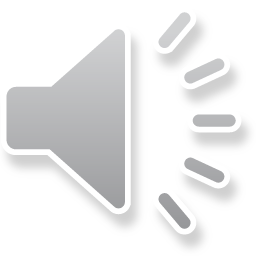 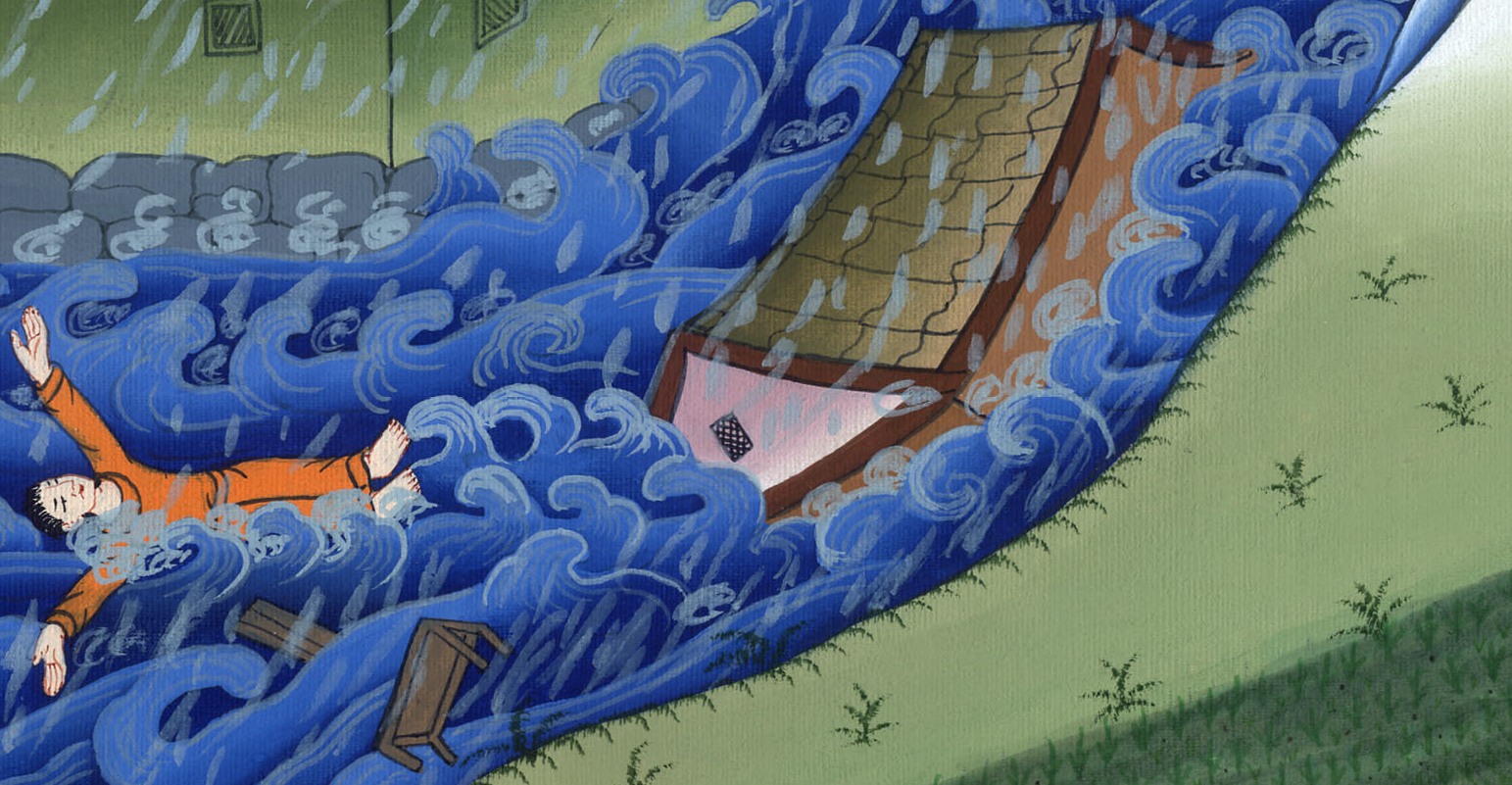 ལོ་ཀུ 6:49